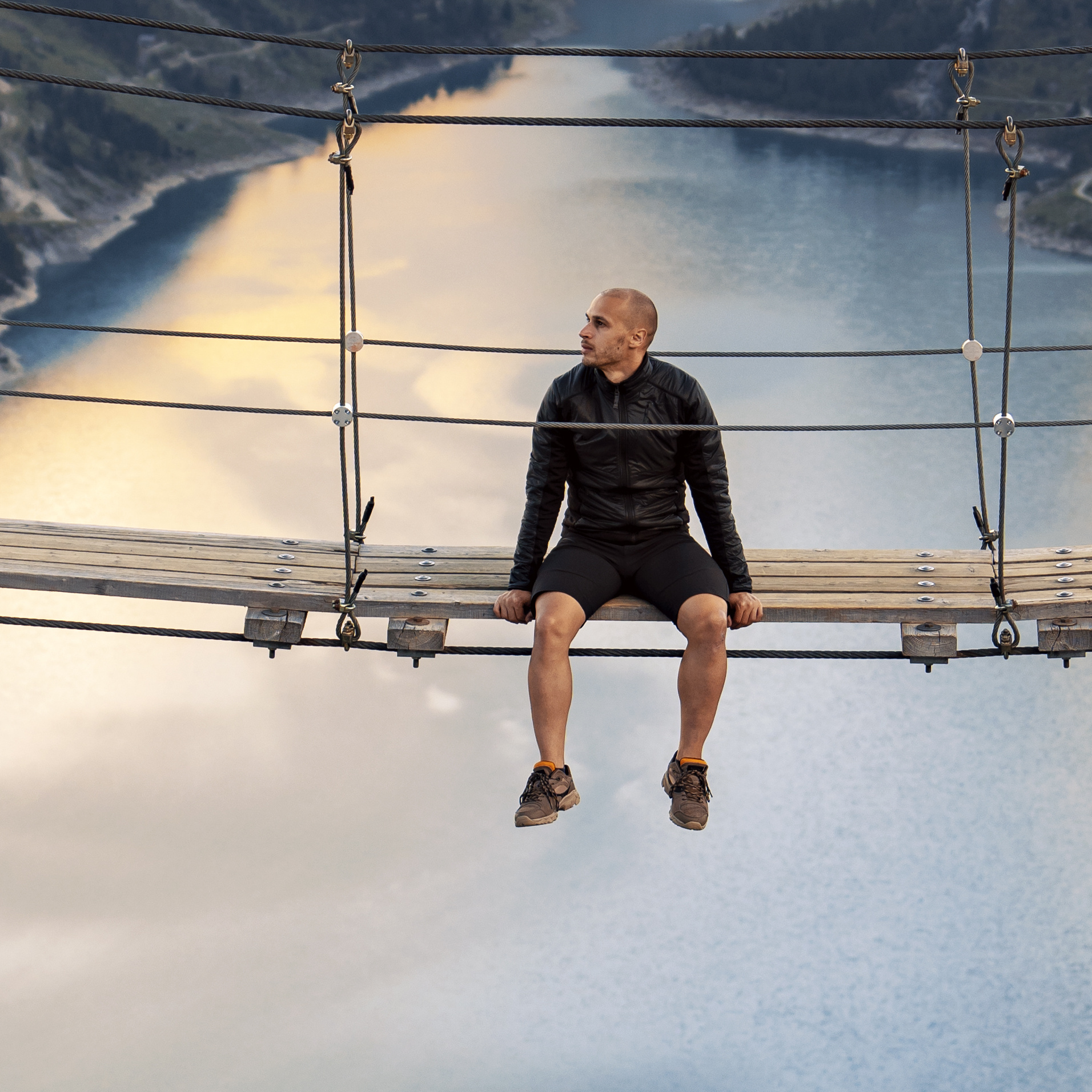 Flexible Freistellung von Arbeitnehmern
Allianz Zeitwertkonten 
mit Garantie
Zeit oder Gehalt ansparen für persönliche Auszeiten
© Allianz
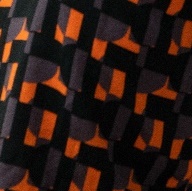 © Allianz Lebensversicherungs-AG
Stand
Juli 2023
Produkt-
sicht
2
Flexible Freistellung von der Arbeit
Das bietet ein Zeitwertkonto
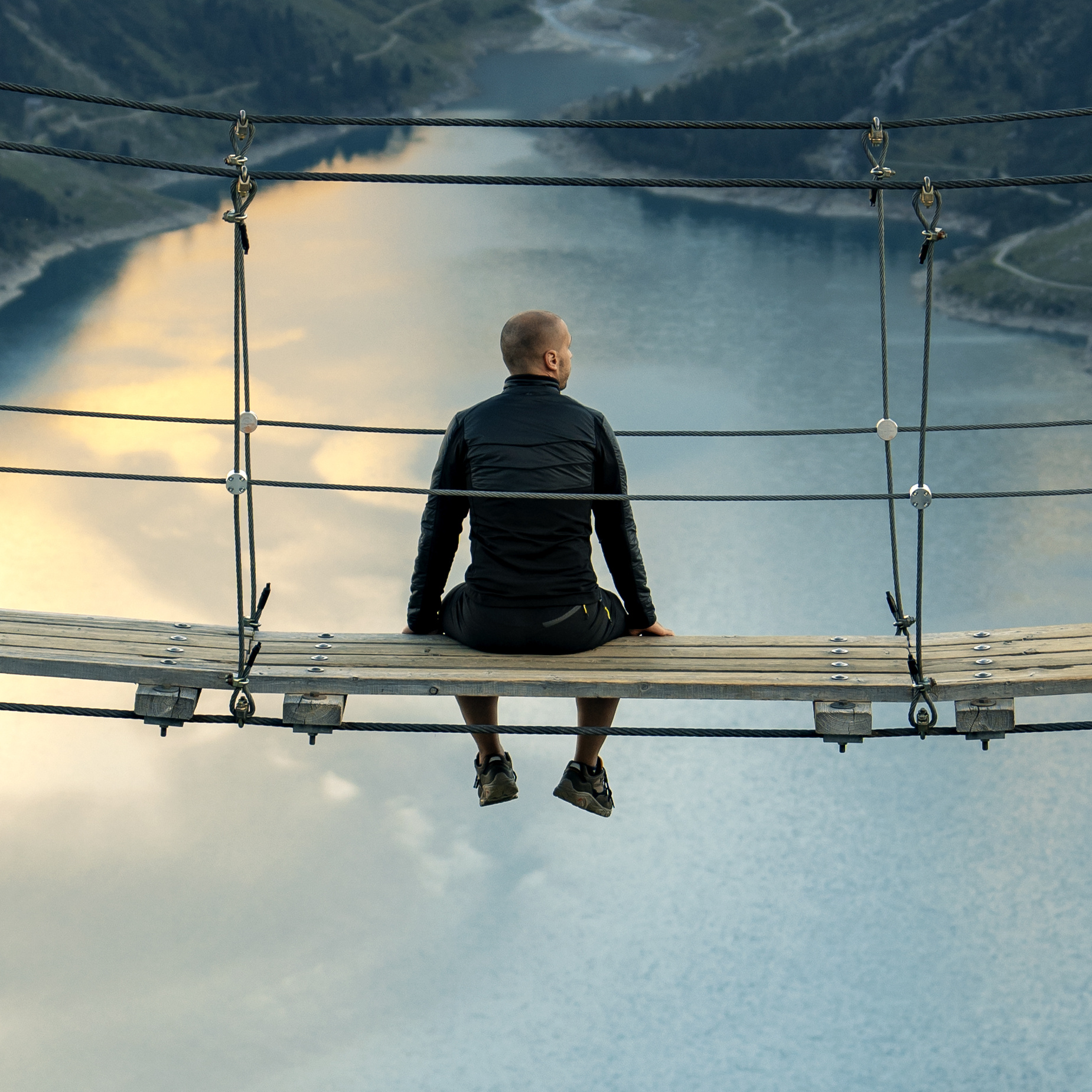 Ein Zeitwertkonto (auch Lebensarbeitszeitkonto oder Wertguthabenkonto genannt) ermöglicht die Finanzierung längerer Freistellungszeiten eines Arbeitnehmers, etwa für ein Sabbatical, zusätzliche Elternzeit oder eine Freistellung vor dem Renteneintritt.
Zum Aufbau eines Zeitwertkontos kann der Arbeitnehmer Zeit oder Geld ansparen, das ihm in einer späteren Freistellungsphase als Freistellungsgehalt ausgezahlt wird. Das Arbeitsverhältnis bleibt auch bei längeren Freistellungsphasen unverändert bestehen.
3
So funktioniert ein Zeitwertkonto
Auf einen Blick
Allianz Zeitwertkonten mit Garantie I L-FK-FS-ZIP
4
Das bringt das Allianz Zeitwertkonto
Die wichtigsten Vorteile für Arbeitgeber
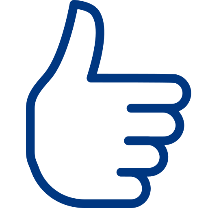 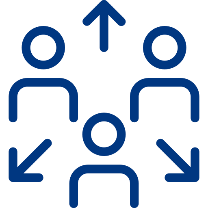 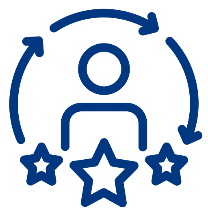 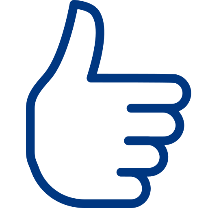 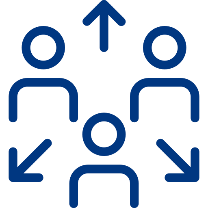 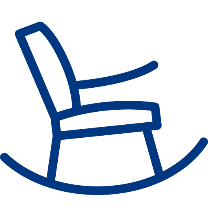 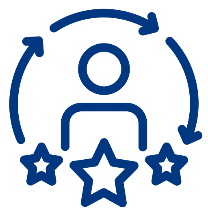 Stärkung des Images 
Arbeitgeber, die bezahlte Freistellungsphasen ermöglichen, erfahren einen Imagegewinn als innovative und moderne Unternehmen.
Stärkung des Images 
Arbeitgeber, die bezahlte Freistellungsphasen ermöglichen, erfahren einen Imagegewinn als innovative und moderne Unternehmen.
Mitarbeiter-
zufriedenheit
Zeitwertkonten fördern die Motivation und Mitarbeiterbindung durch flexible Auszeiten. Fluktuation wird verringert.
Mitarbeiter-
zufriedenheit
Zeitwertkonten fördern die Motivation und Mitarbeiterbindung durch flexible Auszeiten. Fluktuation wird verringert.
Bedarfsorientierte Personalplanung
Zeitwertkonten können helfen, bestimmte personalpolitische Ziele zu erreichen, z. B. eine bessere Vereinbarkeit von Familie und Beruf.
Bedarfsorientierte Personalplanung
Zeitwertkonten können helfen, bestimmte personalpolitische Ziele zu erreichen, z. B. eine bessere Vereinbarkeit von Familie und Beruf.
Flexiblisierung der Arbeitszeit im Alter
Mit Zeitwertkonten kann die Arbeitszeit während der ruhestandsnahen Lebensphase optimal an die individuellen Bedürfnisse der Mitarbeiter angepasst werden.
5
Das bringt das Allianz Zeitwertkonto
Die wichtigsten Vorteile für Arbeitnehmer
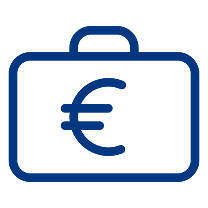 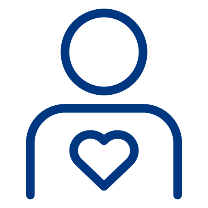 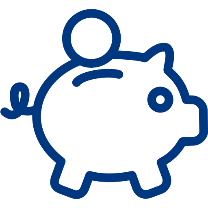 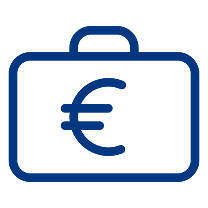 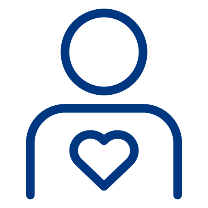 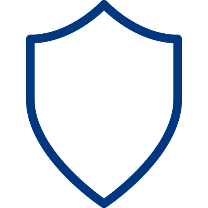 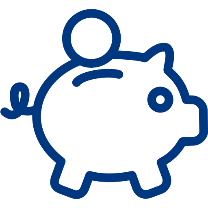 Bezahlte Freistellung
Arbeitnehmer können individuelle Auszeiten nehmen und erhalten auch während der Freistellungsphase Gehaltszahlungen. Das Arbeitsverhältnis bleibt dabei bestehen.
Bezahlte Freistellung
Arbeitnehmer können individuelle Auszeiten nehmen und erhalten auch während der Freistellungsphase Gehaltszahlungen. Das Arbeitsverhältnis bleibt dabei bestehen.
Portabilität
Arbeitnehmer können ihr Guthaben bei einem Arbeitgeberwechsel mitnehmen und es frei vererben.
Portabilität
Arbeitnehmer können ihr Guthaben bei einem Arbeitgeberwechsel mitnehmen und es frei vererben.
Schutz und Absicherung
Obwohl Arbeitnehmer während der Freistellung nicht arbeiten, sind sie während dieser Zeit arbeitslosen-, kranken- und sozialversichert. Auch für die Rente sorgen sie weiterhin vor.
Schutz und Absicherung
Obwohl Arbeitnehmer während der Freistellung nicht arbeiten, sind sie während dieser Zeit arbeitslosen-, kranken- und sozialversichert. Auch für die Rente sorgen sie weiterhin vor.
Garantieleistung
Die auf dem Zeitwertkonto eingezahlten Beiträge sind gegen eine Insolvenz des Arbeitgebers geschützt.
6
Funktion
Arbeitnehmer:in

Einbringungen auf das Lebensarbeitszeitkonto sind steuer- und sozialversicherungsfrei






Während der Freistellung 
beziehen Sie ihr Gehalt weiter
sind weiter sozialversichert
Wertguthaben

Finanzierung von Wertguthaben*:
außertarifliches Arbeitsentgelt
Sonderzahlungen (Weihnachts-/ Urlaubsgeld)
Prämien / Bonifikationen
Mehrarbeit / Überstunden
Urlaub (> gesetzl. Anspruch)



Finanzierung von Freistellung durch Wertguthaben*:
Vorruhestand
Sabbatical
Qualifizierung/ Weiterbildung
Eltern-/Pflegezeit
Reduzierung der Arbeitszeit
Zeitwertkonto

Flexibler Aufbau von Wertguthaben*
Führung des Zeitwertkontos in Geld
Keine Dotierungsbegrenzung






Auszahlung von Freistellungsgehalt durch Abbau Wertguthaben* 
Hierauf sind Steuern und Sozialversicherungsbeiträge zu entrichten
Freistellungsgehalt in einer Spannweite von 70% bis 130% der vorherigen Bruttoentgelts
Sparen
Leistung
*Wertguthaben umfasst laut §7d Abs.1 SGB IV auch den AG-Anteil am Gesamtsozialversicherungsbeitrag
Allianz Zeitwertkonten mit Garantie I L-FK-FS-ZIP
7
Schnell erklärt
Eckdaten zu Allianz Zeitwertkonten im Überblick
8
Kunden-
sicht
9
Faktencheck
Wann ist das Allianz Zeitwertkonto für Arbeitgeber ideal?
Das passende Angebot für Kunden, auf die eine oder mehrere der folgenden Aussagen zutreffen:
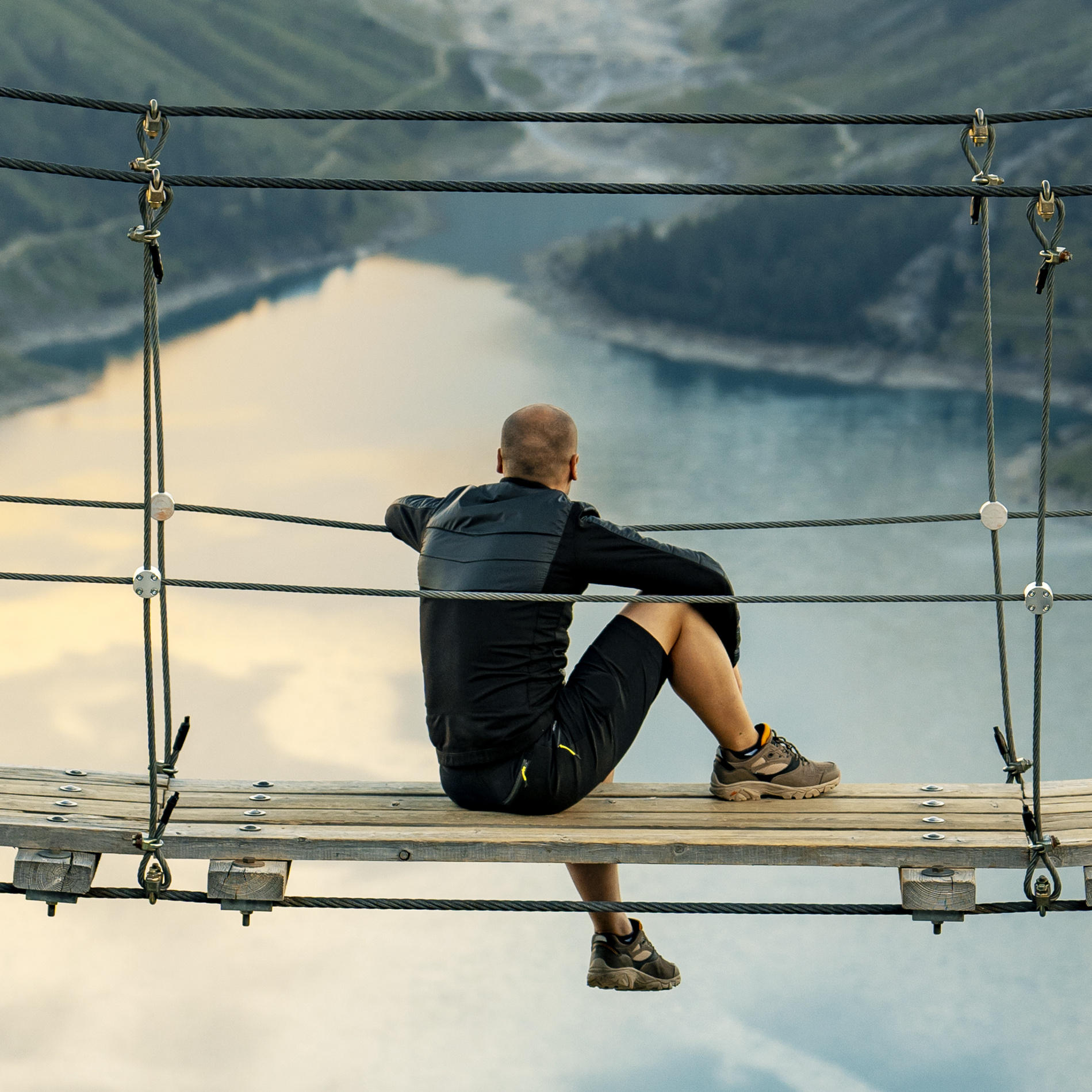 Durch flexible Arbeitszeitgestaltung möchte ich interessante Bewerber besser ansprechen.
Meinen Mitarbeitern möchte ich die Möglichkeit geben, Beruf, Familie und Interessen besser vereinbaren zu können.
Ich möchte auf die individuellen Bedürfnisse meiner Mitarbeiter eingehen und ihre Arbeitszeiten für Teilzeit oder eine (vorruhestandsnahe) Freistellung anpassen.
10
Faktencheck
Wann ist das Allianz Zeitwertkonto für Arbeitnehmer ideal?
Das passende Angebot für Kunden, auf die eine oder mehrere der folgenden Aussagen zutreffen:
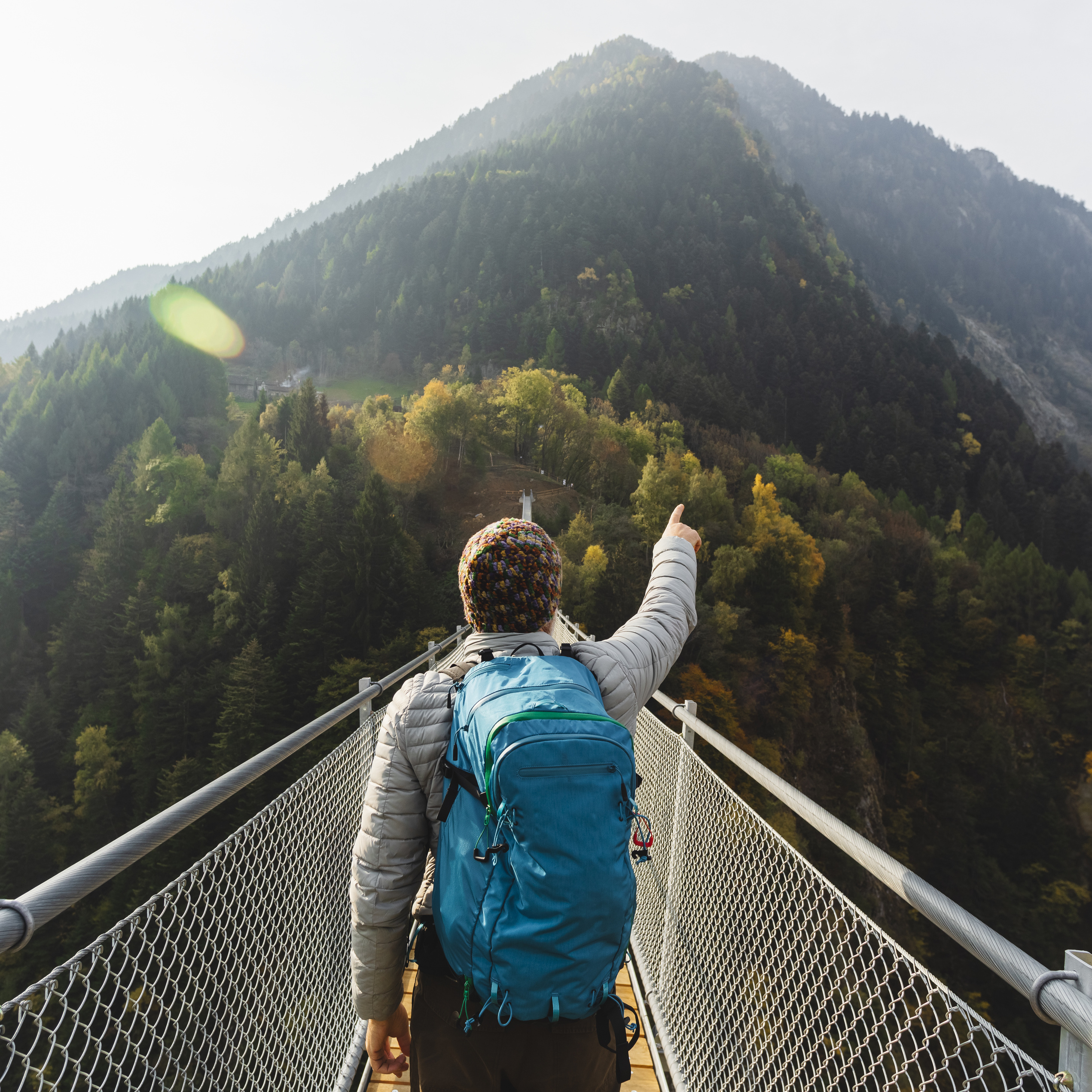 Ich plane für mehrere Monate eine Auszeit bzw. ein Sabbatical zu nehmen.
Der Vorruhestand stellt für mich eine passende Alternative zur Altersteilzeit dar.
In Zukunft möchte ich flexibel sein, wenn es um die Redukation meiner Arbeitszeit geht (z. B. für eine verlängerte Elternzeit, mehr Freizeit, Weiterbildung).
11
Zeitwertkonto | Kundensicht | Zielgruppen
Zeitwertkonten sind für alle eine echtes Win-Win-Erlebnis
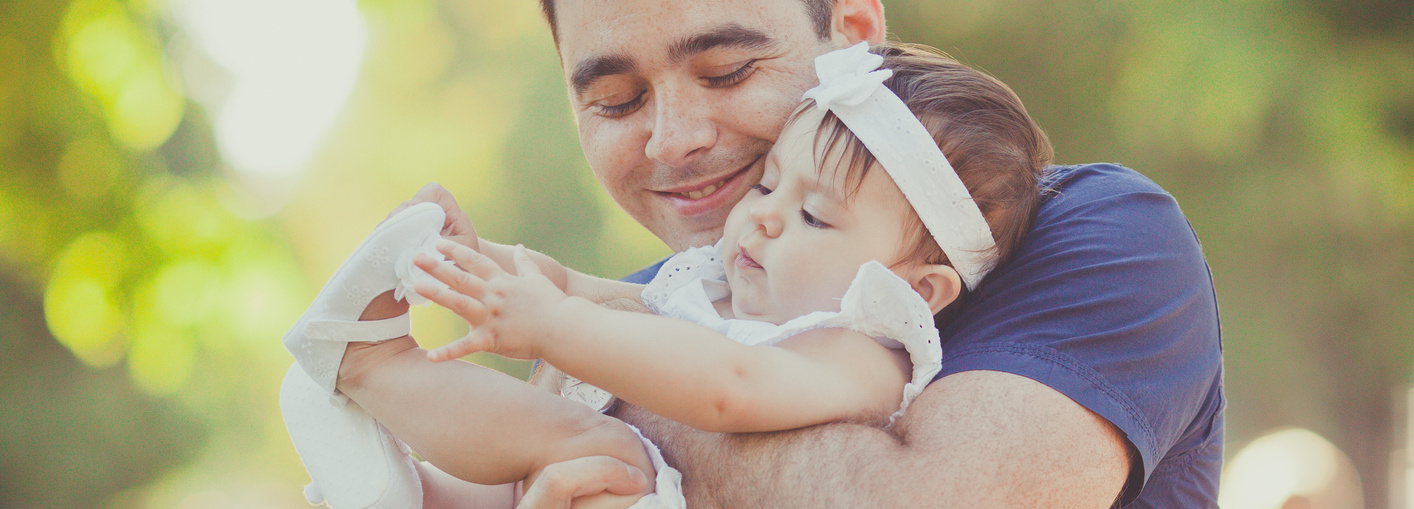 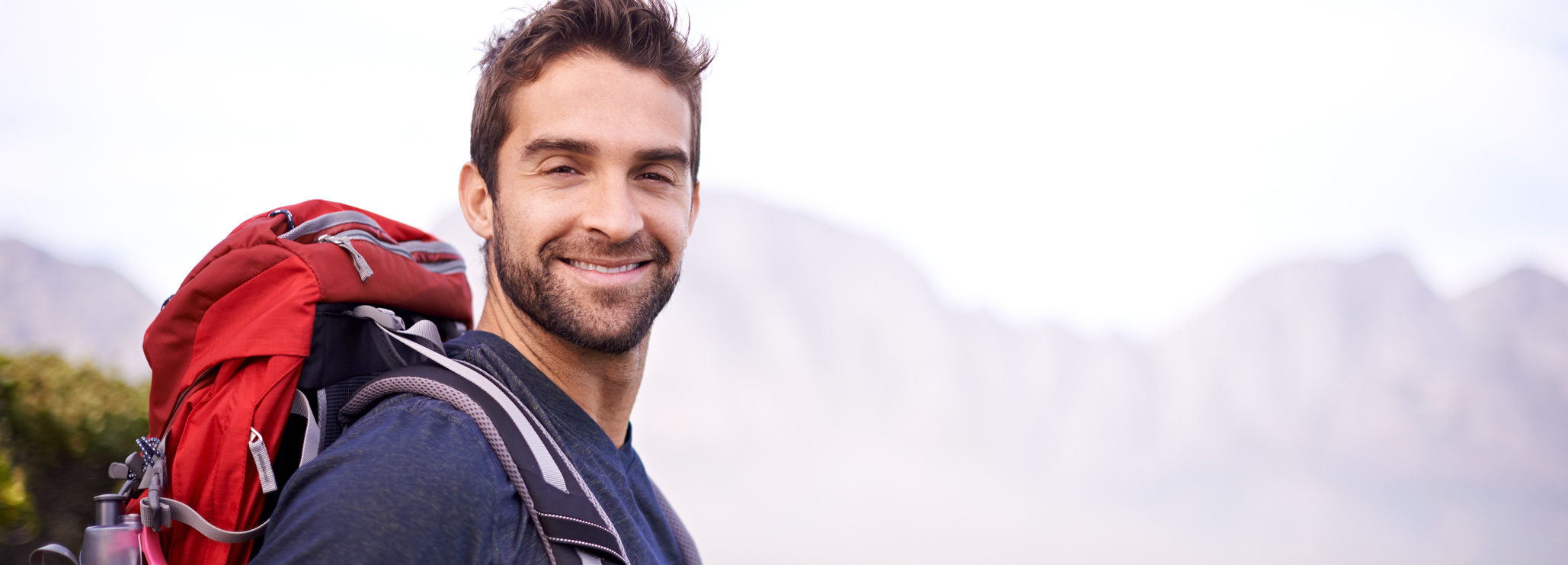 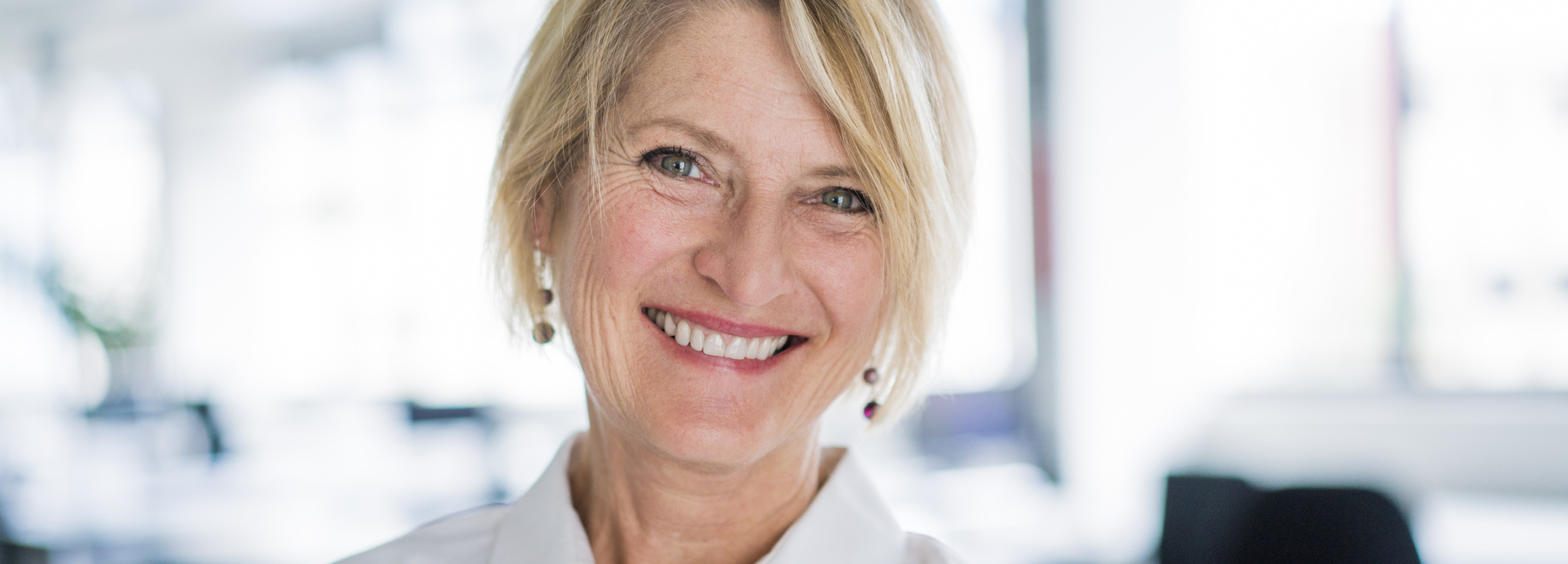 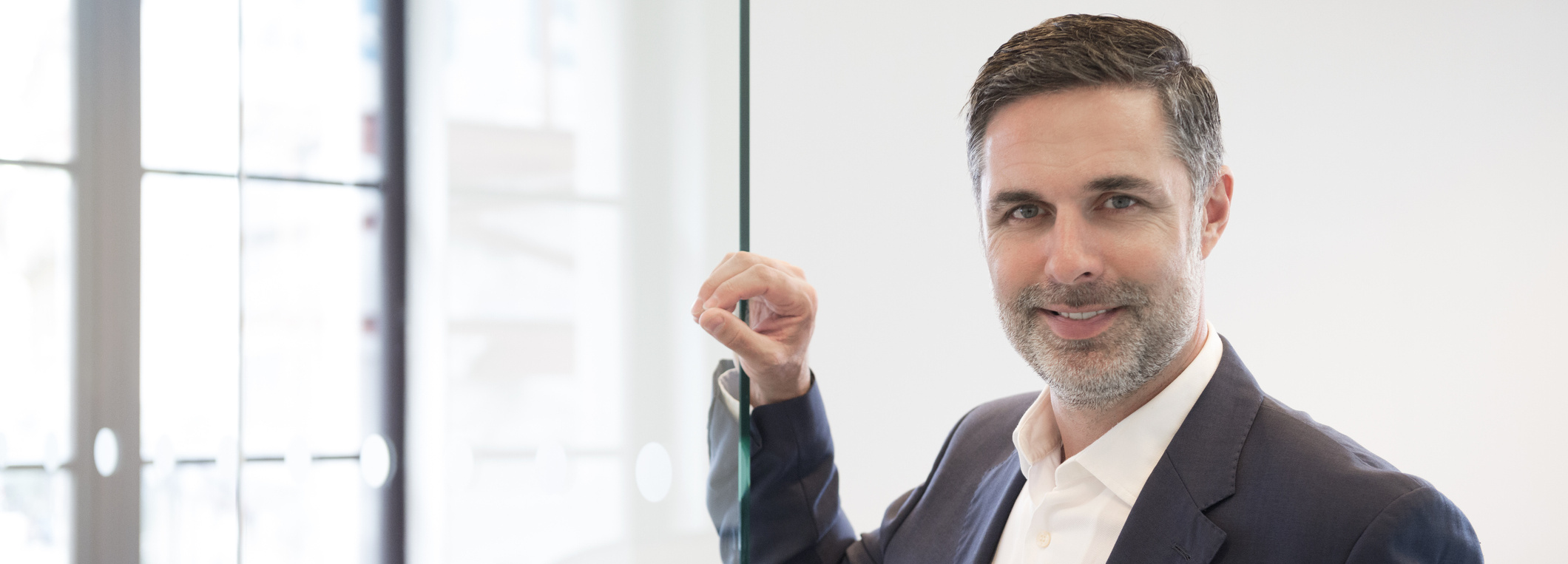 Die Elternzeit hat mich auf den Geschmack gebracht. Ich bin froh, dass ich mich noch länger um unser Kind kümmern kann!
Der Jakobsweg ist mein Traum und dafür braucht man Monate. Diesen Traum möchte ich mir bald erfüllen.
Wir suchen ständig spezialisierte Fachkräfte. Ohne ein Programm für eine Work-Life-Balance hätten wir bei guten Bewerbern keine Chance!
Vollzeit arbeiten, bis ich 67 bin? Ohne mich! Ich möchte die letzten Jahre vor der Rente weniger oder gar nicht mehr arbeiten.
12
Entscheidungshilfe
Für welche Arbeitgeber ist das Allianz Zeitwertkonto geeignet?
Geeignet für ...
Arbeitgeber, die Mitarbeitern mehr Spielräume in Form von bezahlten Auszeiten oder Teilzeit einräumen möchten
Arbeitgeber, die Mitarbeitern eine individuelle bedarfsgerechte Arbeitszeit im Alter ermöglichen möchten
Nicht geeignet für ...
Arbeitgeber, die ihren Mitarbeitern keine Freistellungsphasen oder Arbeitszeitreduktion ermöglichen können
Arbeitgeber, die ihre Gleitzeit- oder Flexikonten sichern wollen
Arbeitgeber, die lediglich kurzlaufende Sabbaticals sichern wollen
13
Entscheidungshilfe
Für welche Arbeitnehmer ist das Allianz Zeitwertkonto geeignet?
Geeignet für ...
Arbeitnehmer, die sich über längere Zeit bezahlt freistellen lassen möchten 
Arbeitnehmer, die einen vorzeitigen Renteneintritt anstreben
Arbeitnehmer, die auf Teilzeit reduzieren möchten
Nicht geeignet für ...
Freiberufler
Gesellschafter-Geschäftsführer und Vorstände
Arbeiternehmer mit einem befristeten Arbeitsverhältnis
Werkstudenten und Praktikanten
14
© Allianz 2021
Allianz Zeitwertkonto in Zahlen
Fallbeispiel
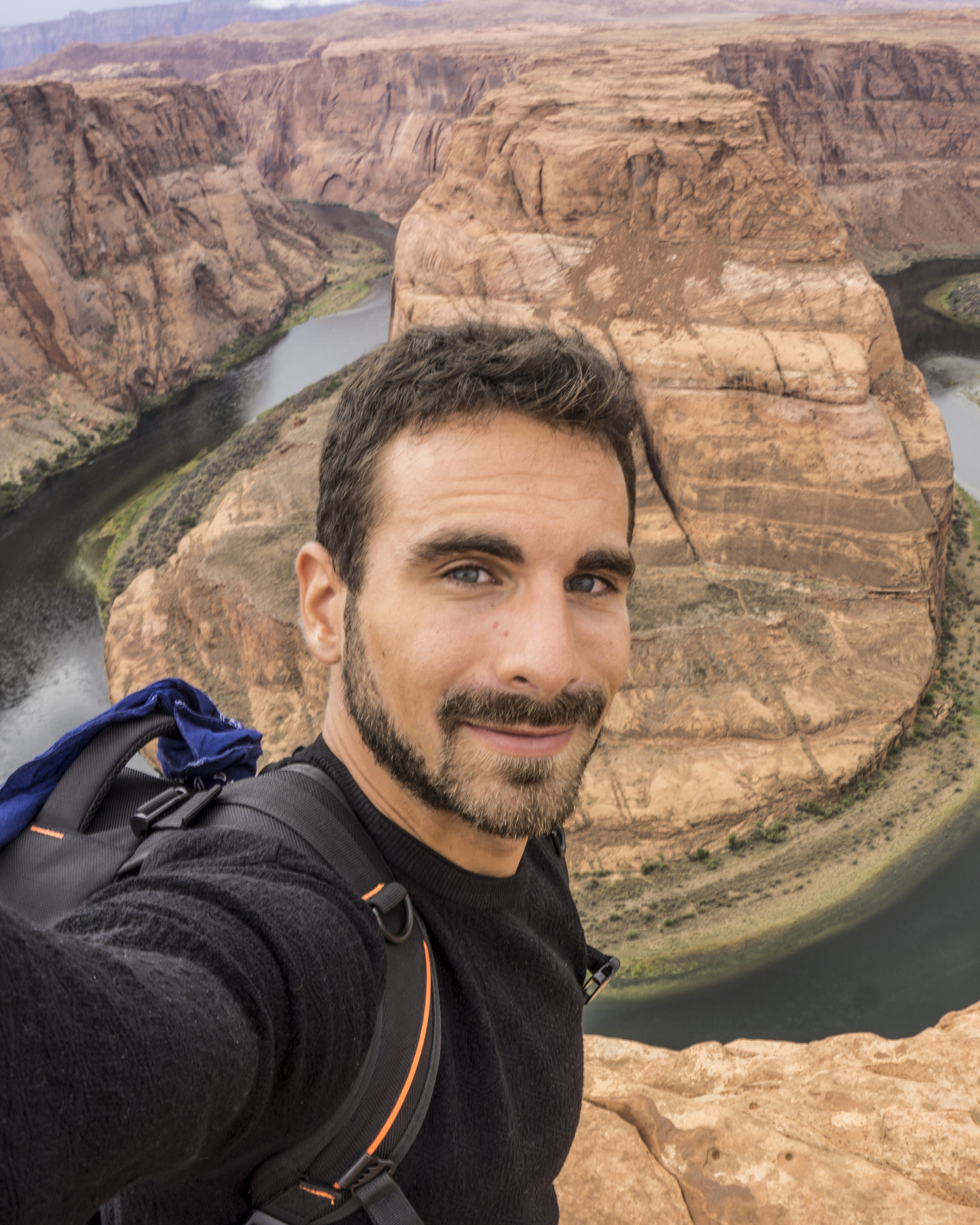 15
Betriebliche Altersversorgung | Lösungen für spezielle Zielgruppen
Fallbeispiel Vorruhestand
Markus möchte nicht erst mit 67 Jahren mit arbeiten aufhören, sondern zwei Jahre früher in den vorgezogenen Ruhestand gehen. Daher spart er auf ein Zeitwertkonto an, sodass er vor seinem Ruhestand noch freigestellt wird und dennoch in seinem Anstellungsverhältnis bleibt.
Allianz Zeitwertkonten mit Garantie I L-FK-FS-ZIP
16
Rente
Der Arbeitnehmer geht nach seinem Erwerbsleben in den Ruhestand
Vollzeit- brutto
100%
Arbeitsleistung Vollzeit
50%
Keine 
Arbeitsleistung
Aktives Erwerbsleben
Rente
Allianz Zeitwertkonten mit Garantie I L-FK-FS-ZIP
17
Teilzeit und Rente
Der Arbeitnehmer arbeitet vor dem Ruhestand in Teilzeit
Vollzeit- brutto
100%
Arbeitsleistung Vollzeit
Arbeit in
 Teilzeit
50%
Keine 
Arbeitsleistung
Aktives Erwerbsleben
Rente
Allianz Zeitwertkonten mit Garantie I L-FK-FS-ZIP
18
Freistellung vor Rente
Der Arbeitnehmer nutzt vor dem Ruhestand sein Zeitwertkonto für die ruhestandsnahe Freistellung
Vollzeit- brutto
100%
ZWK


Keine 
Arbeits-
leistung
Arbeitsleistung Vollzeit
50%
Keine 
Arbeitsleistung
Aktives Erwerbsleben
Passiv
Rente
Allianz Zeitwertkonten mit Garantie I L-FK-FS-ZIP
19
Aufgestockte Teilzeit und Rente
Der Arbeitnehmer arbeitet vor dem Ruhestand in Teilzeit und stockt mit dem Zeitwertkonto seinen Einkommensverlust auf
Vollzeit- brutto
100%
ZWK
Arbeitsleistung Vollzeit
Arbeitsleistung
Teilzeit
50%
Keine 
Arbeitsleistung
Aktives Erwerbsleben
Rente
Allianz Zeitwertkonten mit Garantie I L-FK-FS-ZIP
20
Aufgestockte Teilzeit, Freistellung und Rente
Der Arbeitnehmer nutzt vor dem Ruhestand sein Zeitwertkonto für die ruhestandsnahe Freistellung und nutzt davor noch die Teilzeitaufstockung
Vollzeit- brutto
100%
Arbeitsleistung Vollzeit
ZWK
ZWK


Keine 
Arbeits-
leistung
Arbeitsleistung
Teilzeit
50%
Keine 
Arbeitsleistung
Rente
Passiv
Aktives Erwerbsleben
Allianz Zeitwertkonten mit Garantie I L-FK-FS-ZIP
21
Um
setzung
22
Zeitwertkonto | Produktprofil | Implementierung
Die innerbetriebliche Umsetzung von Zeitwertkonten in fünf Schritten
1. Festlegung derRahmen-bedingungen
2. KlärungbetriebsinternerFragen
3. Wahl derFinanzierungsart
4. Wahl derInsolvenz-sicherung
5. Umsetzung
23
Zeitwertkonto | Produktprofil | Implementierung
1. Festlegung der Rahmenbedingungen
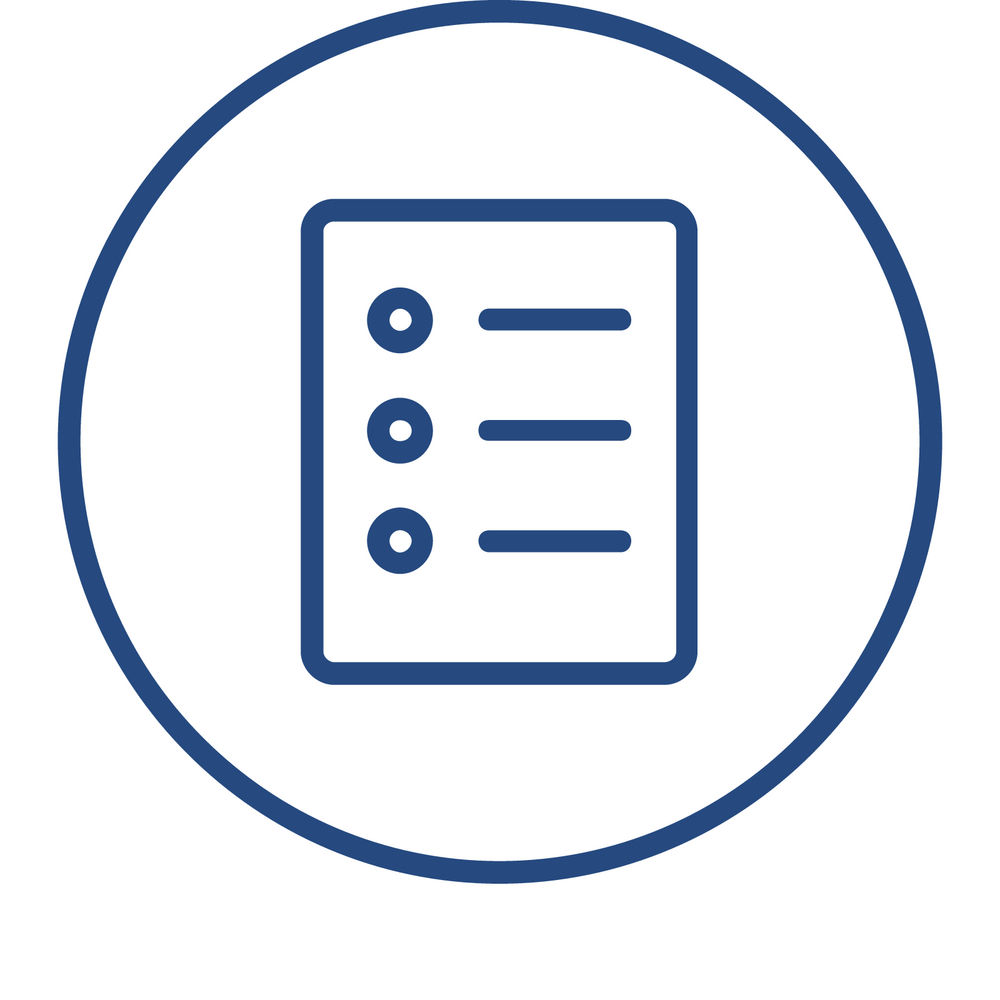 Was wollen wir mit dem Zeitwertkonto erreichen und wer darf teilnehmen?
Was darf eingebracht werden (Zeit/Geld)?
Wann darf freigestellt werden und wie lange?
Wie verzinst sich das Wertguthaben bis zur Freistellung?
Sollen bestimmte Freistellungszwecke gefördert werden?
Soll die Wertguthabenvereinbarung im Wege einer Betriebsvereinbarung oder einzelvertraglich erfolgen?
24
Zeitwertkonto | Produktprofil | Implementierung
2. Klärung betriebsinterner Fragen
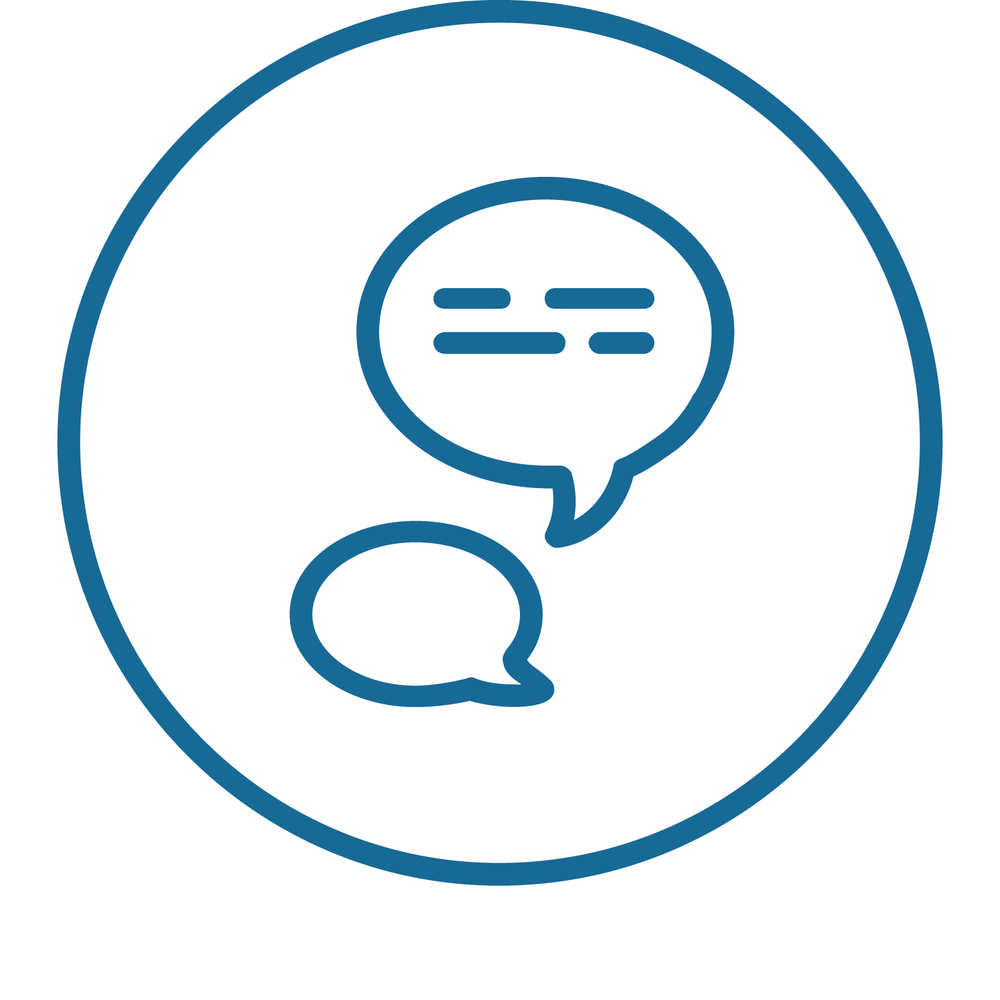 Kann die Lohn- und Gehaltsabrechnung Zetwertkonten verwalten?
Können die Einbringungen auf dem Gehaltsnachweis und Lohnkonto ausgewiesen werden? 
Hat die Finanzbuchhaltung noch Fragen zur Bilanzierung?
Wie sind die Rahmenbedingungen (Einbringungen, Ankündigung und Durchführung der Freistellung, etc.)?
Wie soll der Datenaustausch mit der Allianz erfolgen?
25
Zeitwertkonto | Produktprofil | Implementierung
3. Wahl der Finanzierungsart
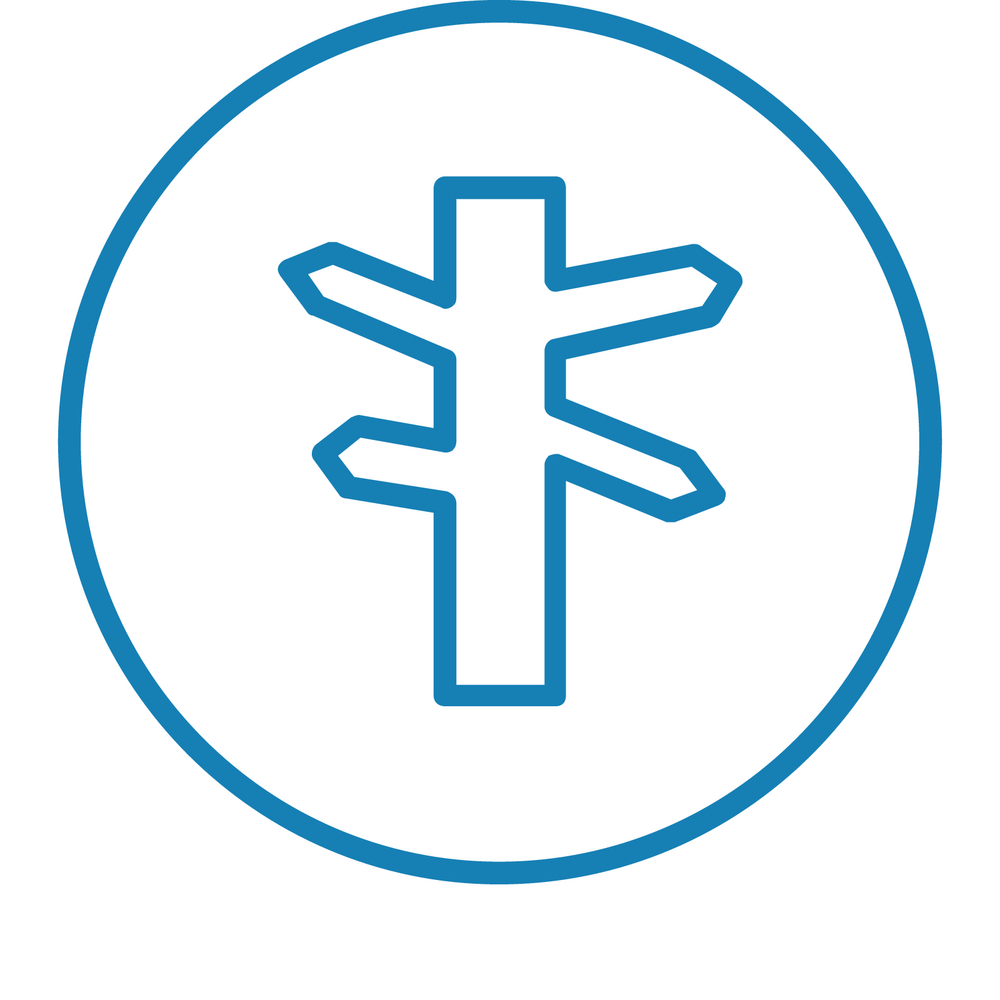 Soll die Finanzierung gesondert je Mitarbeiter (Einzelrückdeckung) oder über das gesamte Mitarbeiterkollektiv (kollektive Rückdeckung) erfolgen?
Sollen die Finanzierung des AG-Anteils getrennt von den Einbringungen der Mitarbeiter erfolgen?
Wie erfolgt die individuelle Kontenführung bei einer kollektiven Rückdeckung?
Wie soll die Finanzierung ausgestaltet werden – versicherungsförmig mit einem garantierten Rechnungszins oder z. B. fondsförmig?
Hinweis: Selbstverständlich sind auch grundsätzlich Fondsprodukte möglich.
26
Zeitwertkonto | Produktprofil | Implementierung
4. Wahl der Insolvenzsicherung
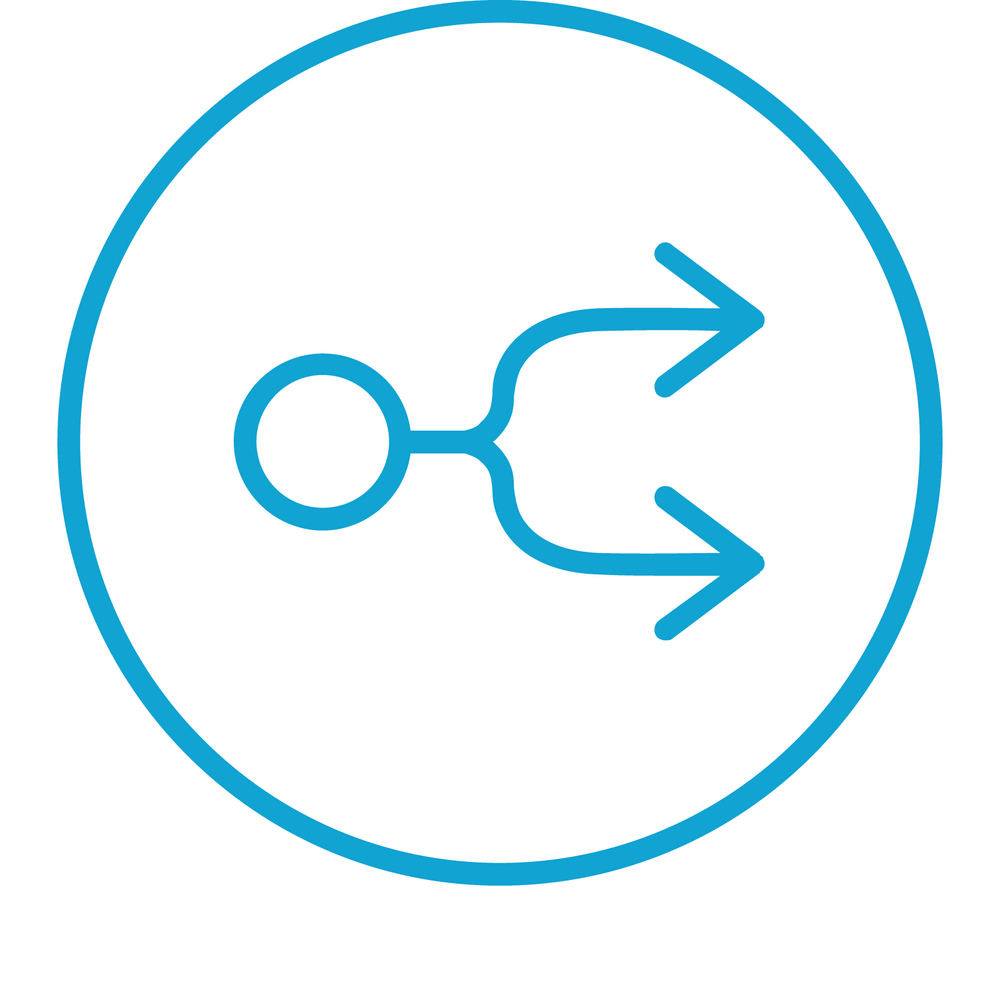 Verpfändung
Verpfändungsvereinbarung und Insolvenznachweis werden kostenfrei zur Verfügung gestellt
Bei Auszahlungen ist die Pfandfreigabe des Mitarbeiters notwendig
Allianz Treuhand (CTA) oder ggf. andere
Aufgrund zusätzlicher Kosten der Treuhand, vor allem für Kollektive  > 200 Teilnehmer interessant
Auszahlungen erfolgen im Erstattungswege gegen Nachweis des Wertguthabenabbaus
27
Zeitwertkonto | Produktprofil | Implementierung
5. Umsetzung
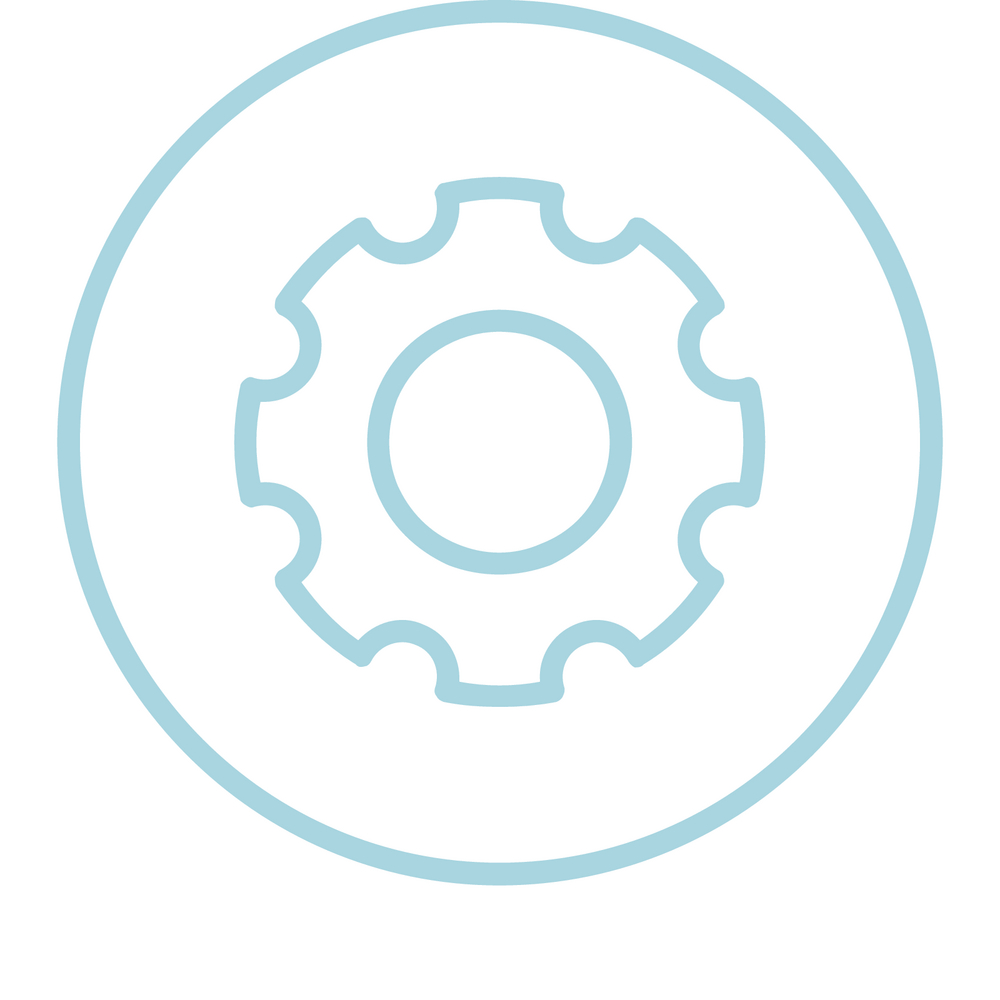 Wie schließen wir den Vertrag mit der Allianz ab?
Wie informieren wir die Mitarbeiter?
Wie erfolgt die Teilnahme des Mitarbeiters?
Wie ist der Prozess beim Abschluss einer individuellen/kollektiven Wertguthabenvereinbarung?
Wie leisten wir die Beiträge an die Allianz?
Wie rufen wir Leistungen bei der Allianz ab?
28
Zeitwertkonto | Produktprofil | Implementierung
Kombination bAV und Zeitwertkonten
Leistungen aus der betrieblichen Altersversorgung (bAV) werden nach Beendigung des Beschäftigungs-verhältnisses fällig.
Ende desBeschäftigungs-
verhältnisses
Leistung
bAV
Sparen
Zeitwertkonto
Sparen
Leistung
Sparen
Leistung
67
Zeit
Arbeitsverhältnis
Rente
Leistungen aus einem Zeitwertkonto werden vor Beendigung des Beschäftigungsverhältnisses fällig.Ausnahmen und Kombinationen sind möglich (z.B. Altersteilzeit, Teilrente, vorgezogene bAV).Mit einem Zeitwertkonto lässt sich ein starrer Rentenzugang „individualisieren“.
29
Markt-
sicht
30
© Allianz 2021
Starke Partnerschaft
Das spricht für uns
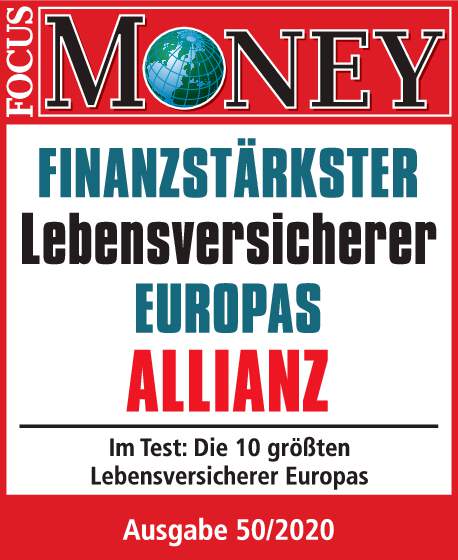 FOCUS-MONEY:
Auszeichnung „Finanzstärkster Lebensversicherer Europas“, Ausgabe 50/2020
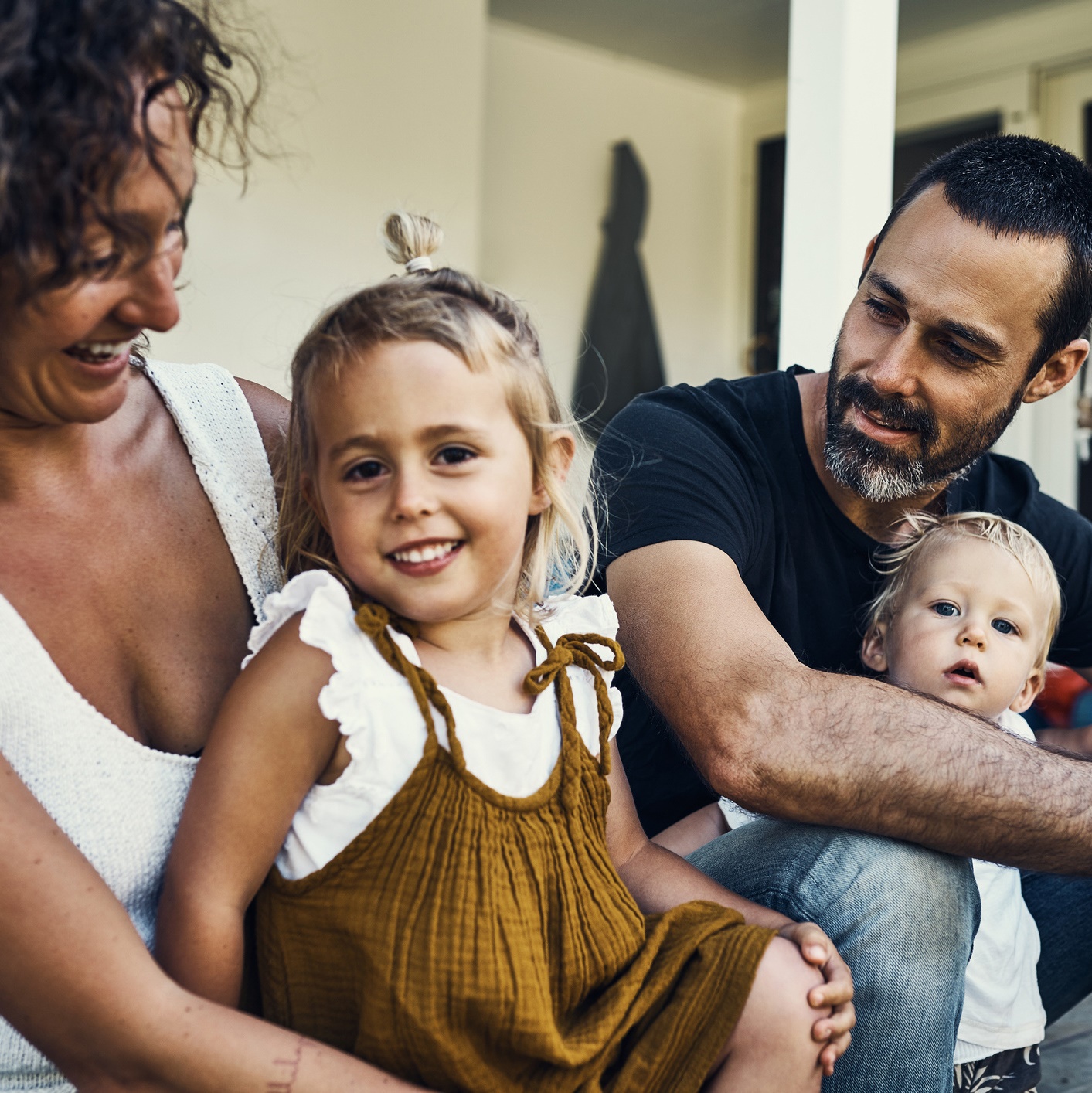 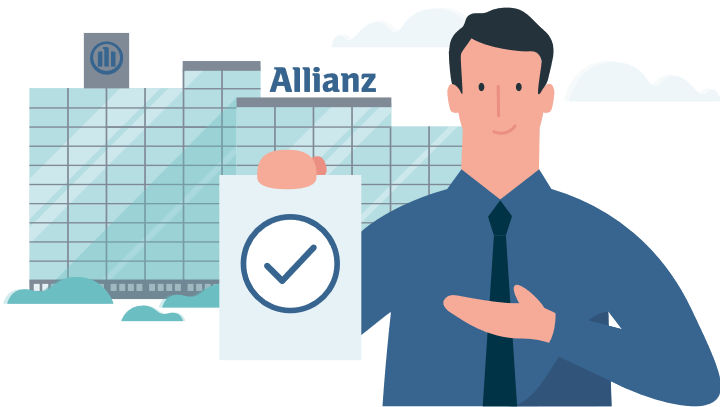 Zukunftsfähig durch innovative Produkte: Wir ermöglichen auch in Zeiten von Null- und Negativzinsen eine attraktive Balance aus Renditechancen und Sicherheit – mit individueller Gewichtung.
Stabil durch ein starkes Fundament: Unser Sicherungsvermögen ist die Basis, auf die man sich bei der Vorsorge verlassen kann. Es sorgt für Stabilität – auch in unruhigen Zeiten.
Anlage-Know-how mit Weitblick: Wir investieren weltweit, breit diversifiziert und nachhaltig. Unsere Größe und Erfahrung ermöglichen eine einzigartige Kapitalanlage.
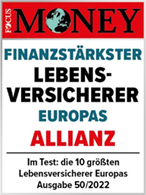 FOCUS-MONEY:
Auszeichnung „Finanzstärkster Lebensversicherer Europas“, Ausgabe 50/2022
31
Zeitwertkonto | Produktprofil | Implementierung
Rundum-Service durch die Allianz – maximale Entlastung der Unternehmen
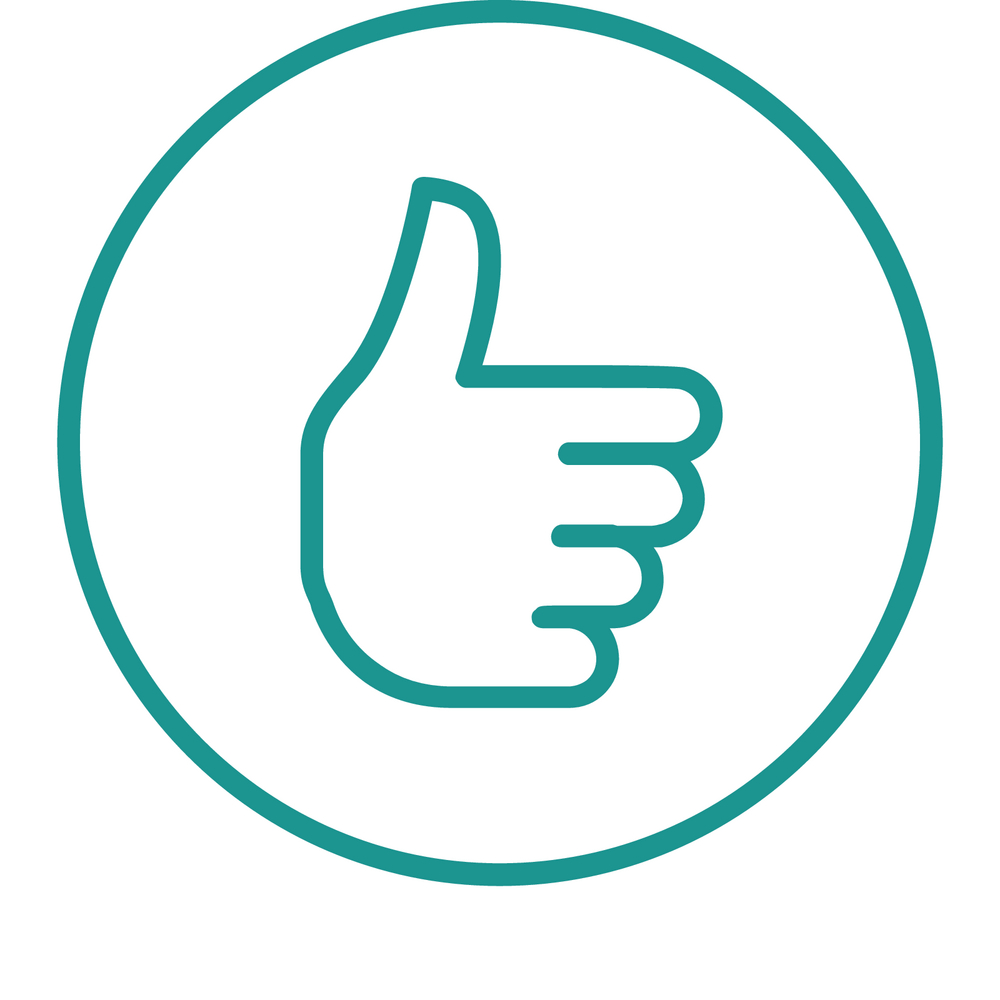 Sichere Finanzierung und maximale Flexibilität
Garantieverzinsung und Überschussbeteiligung
Anlage im Sicherungsvermögen der Allianz Lebensversicherungs-AG
Digitale Verwaltung für Arbeitgeber (FirmenOnline) und Arbeitnehmer (meine Allianz)
Freie Wahl bei der Rückdeckung (Einzel- oder Kollektiv) und der Insolvenzsicherung (Verpfändung oder Allianz Treuhand).
32
Fragen
Antworten
33
FAQ
Allianz Zeitwertkonten mit Garantie I L-FK-FS-ZIP
34
FAQ
Allianz Zeitwertkonten mit Garantie I L-FK-FS-ZIP
35
FAQ
Allianz Zeitwertkonten mit Garantie I L-FK-FS-ZIP
36
back
up
37
Rechtliche Anforderungen
Allianz Zeitwertkonten mit Garantie I L-FK-FS-ZIP
38
WErtguthaben
Wertguthaben vereinfacht
Wertguthabenhaben
= Arbeitsentgeltgut (AEG) 
+ darauf entfallender AG-Anteil
Arbeitsentgelt (AEG)
AG-Anteil SV
Wertguthaben = Dotierung (AEG) + AG-Anteil* ./. [Entnahmen (AEG) + AG-Anteil SV**]
*Zum Dotierungszeitpunkt ohne Berücksichtigung von Beitragsbemessungsgrenzen
**Zum Entnahmezeitpunkt mit Berücksichtigung von Beitragsbemessungsgrenzen
Allianz Zeitwertkonten mit Garantie I L-FK-FS-ZIP
39
Wertguthaben
Wertguthaben umfasst auch den AG-Anteil am Gesamtsozialversicherungsbeitrag §7d  Abs.1 SGB IV
Der aktuelle Wertguthabenbegriff: „statisch“
AG-Anteil wird bei Einzahlung unabhängig von Beitragsbemessungsgrenzen (BBG) bezogen auf das AEG bestimmt
Risiken und Chancen von späteren Beitragssatzänderungen oder Verschiebung der BBG bis zur Freistellung trägt NUR der Arbeitnehmer
Vorteil AG: „Pay and Forget“
Arbeitsentgelt (AEG)
AG-Anteil SV
Wertguthaben = Arbeitsentgeltguthaben (AEG) + darauf entfallender AG-Anteil
Der dynamische Wertkontenbegriff
Nachschussverpflichtung des Arbeitgebers bei steigendem AG-Anteil und Entnahmerecht bei fallendem AG-Anteil
Beitragsrechtliche Anerkennung: OFFEN!
Bei Einzelrückdeckung Empfehlung: Zweikontenmodell (2 Risiken für AEG und AG-Anteil getrennt)
AEG
AG-Anteil SV -€
Allianz Zeitwertkonten mit Garantie I L-FK-FS-ZIP
40
[Speaker Notes: [Ergänzende Infos]
EV-4-Tabelle: bei Auszubildenden bis 12.000 € BU-Rente möglich, ggf. Azubi-Klausel

EV 4, Ziffer 3.3: BU-Renten mit nachgelagerter Besteuerung: 
Die Regelung „70 % vom Bruttogehalt“ kann bei Jahreseinkommen bis 60.000 € brutto um den steuerpflichtigen Rententeil überschritten werden.]
Legal Frame
Garantien
Werthaltungsgarantie: Bei Freistellung Summe des Anlagebetrages nach beitragsbezogenen Kosten 

Zeitwertkontengarantie: Bei Freistellung Summe der Beschäftigten Dotierungen Brutto (vor Abzug von Kosten)

AG trägt das Nachschussrisiko der beitragsbezogenen Kosten, soweit Erträge sie nicht ausgeglichen haben
Der AG trägt bei dynamischem Wertguthabenbegriff sowieso das Risiko steigender AG-Beitragssätze
Der AG trägt allerdings auch statischem Wertguthabenbegriff noch das Restrisiko, von steigenden AG-Beitragssätze, soweit die Erträge diese nicht ausgeglichen haben.

Gebot der sicheren Anlage: Risikominimierung bei unvorhergesehenen Störfällen => Max. Aktienquote von 20% (Ausnahmen möglich) und Einhaltung der Kapitalanlagebeschränkungen für Sozialversicherungsträger §§ 80ff SGB IV => AZL Produkte haben wegen RZ kein Problem damit!
Allianz Zeitwertkonten mit Garantie I L-FK-FS-ZIP
Abgrenzung Arbeitszeitregelung
Abgrenzung zu reinen Arbeitszeitregelungen §7 Abs.1a SGB IV
Die Abgrenzung erfolgt an Hand des Freistellungszwecks alle Vereinbarungen, die nicht flexible Gestaltung der werk-täglichen oder wöchentlichen Arbeitszeit oder dem Ausgleich betrieblicher Produktionszyklen bezwecken, sind Zeitwertkonten.
Allianz Zeitwertkonten mit Garantie I L-FK-FS-ZIP
42
Portabilität
Anspruch auf Portabilität im Rahmen des § 7f SGB IV
Nutzen Sie unsere Ideenvorlage zur Übertragung von Wertguthaben auf einen Folgearbeitgeber oder besuchen Sie die Homepage der DRV Bund für die Übertragung auf diese.
Allianz Zeitwertkonten mit Garantie I L-FK-FS-ZIP
43
Legal FraME
STÖRFALL Steuer & Sozialversicherung
Auszahlung des Guthabens im Störfall (Tod, Ausscheiden, Insolvenz)
Versteuerung als Einmalbetrag (Fünftelungsregelung)
Verbeitragung der sog. abgegrenzten SV-Luft gesondert je Sozialversicherung – so, als hätte der Mitarbeiter kein Wertguthaben gebildet.
Im Störfall müsste das im WG enthaltene AEG i.H.v. 1000 EUR in der RV/AV voll und in der KV/PV gar nicht verbeitragt werden.
Allianz Zeitwertkonten mit Garantie I L-FK-FS-ZIP
Ausschluss - Teilnehmer und Dotierungen
Ausschluss bestimmter Teilnehmer und bestimmter Dotierungen
BMF-Schreiben v. 17.06.2009
BMF-Schreiben v. 08.08.2019
Dotierungen folgender Teilnehmer sind seit dem 08.08.2019 möglich
Dotierungen bestimmter Teilnehmer und bestimmter Dotierungen
Bestimmte Dotierung führen zum steuerlichen Zufluss
Organe jur. Personen, also Geschäftsführende Gesellschafter (GGF)
Organe einer Körperschaft
Als Arbeitnehmer beschäftigte Mehrheitsaktionäre
Vorstände von Aktiengesellschaften (Mehrheitsaktionäre)
Geschäftsführer ohne Gesellschaftsanteilen (Fremdgeschäftsführer)
Vorstände von Aktiengesellschaften (Nicht beteiligt oder Minderheitsaktionär)
Das Guthaben ist derart gefüllt, dass eine Freistellung bis zum vertraglichen Endalter bzw. zur Regelaltersgrenze bereits angespart ist
Auszahlungen sind außerhalb von existenziellen Notlagen vorgesehen
Allianz Zeitwertkonten mit Garantie I L-FK-FS-ZIP
45
[Speaker Notes: [Ergänzende Infos]
EV-4-Tabelle: bei Auszubildenden bis 12.000 € BU-Rente möglich, ggf. Azubi-Klausel

EV 4, Ziffer 3.3: BU-Renten mit nachgelagerter Besteuerung: 
Die Regelung „70 % vom Bruttogehalt“ kann bei Jahreseinkommen bis 60.000 € brutto um den steuerpflichtigen Rententeil überschritten werden.]
Produkt und Insolvenzschutz
Kapitalanlagein Allianz Produkten







Insolvenzsicherung






Administration
Versicherungskonzepte
Versicherungskonzepte
Einzel
Rückdeckung
Kollektive Rückdeckung
Einzelfonds
Lebenszyklus-
konzepte
Verpfändung
Allianz Treuhand
GmbH
Unternehmens-
eigenes CTA
Ergänzende Administration:
Firmen Online
Meine Allianz
Externer Administrator
Allianz Zeitwertkonten mit Garantie I L-FK-FS-ZIP
46
Allianz Kapitalanlagen für Wertkonten
Maßgeschneiderte Rückdeckungslösungen passend zur individuellen Situation beim Unternehmen
Einbringungen
Einbringungen
Entnahmen
Entnahmen
1	 Die Insolvenzsicherung im Rahmen eines Treuhandmodells sowie die Verwaltung über einen externen Administrator sind mit zusätzlichen Kosten verbunden.
Einzelrückdeckung ZKR9laufzeitabhängige Verzinsung
Laufzeit länger als 10 Jahre

Es gilt die garantierte Verzinsung der Rentenversicherungsprodukte der Allianz Lebensversicherungs-AG – derzeit 0,25% p.a.
Zuzüglich nicht garantierter Überschussbeteiligung (derzeit 2,25%)
Zuzüglich Schlussüberschuss und Bewertungsreserven bei Auszahlung (derzeit 0,7%)

Die aktuelle Gesamtverzinsung beträgt daher bei längeren Laufzeiten derzeit ca. 3,2% vor Kosten.
Laufzeit kürzer als 10 Jahre

Bei Laufzeiten kleiner als 10 Jahren gelten für einen bestimmten Zeitraum von derzeit 4 Jahren eigene Überschussanteilssätze.










Bei allen Aufschubdauern kleiner als 10 Jahren beläuft sich die Gesamtverzinsung in den ersten vier Jahren, unter Berücksichtigung zusätzlich weiteren Verwaltungskosten, derzeit 0,0%*.
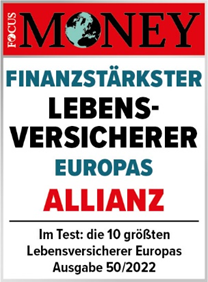 FOCUS-MONEY:
„Finanzstärkster Lebensversicherer Europas“
Ausgabe 50/2022
*Auch bei den Kosten gelten Besonderheiten. Hier können die „zusätzlichen weiteren Verwaltungskosten“ (in der Standardkondition i.H.v. 0,80 EUR je 100 EUR Deckungskapital) für die ersten vier Jahre geringer ausfallen, so dass sie die jeweilige Gesamtverzinsung nicht überschreiten.
** Hinzukommen bei Auszahlung noch der aktuelle Schlussüberschuss und die aktuellen Bewertungsreserven. Die Leistungen aus der in der Gesamtverzinsung enthaltenen Überschussbeteiligung können nicht garantiert werden.
Allianz Zeitwertkonten mit Garantie I L-FK-FS-ZIP
48
Einzelrückdeckung ZKR9
(Ungezillmerte) Rückdeckungsversicherung (auf der Basis eines Rententarifs) ohne Biometrie in der  Aufschubphase
Ein- und Auszahlungen entsprechend der Wertguthabenentwicklung (ohne Abschläge)
Kosten (Kostenbereich St, Tarifbereich P)










Vom Beitrag entnommen (bedeutsam für die „Zeitwertkontengarantie“) werden die einmaligen Kosten für den Erst- und Folgebeitrag. Die zusätzlichen Verwaltungskosten für jedes Versicherungsjahr werden der Verzinsung entnommen und berühren einen Werterhalt nicht. 
Die Verwaltungskosten im Rentenbezug entstehen bei der Zeitwertkontenrückdeckung nicht, weil es hier keine Rentenzahlung gibt. Am Ende der Aufschubdauer = Ausscheiden aus dem Unternehmen, ist das Wertguthaben bestenfalls zur Finanzierung von Freistellungsphase verbraucht oder wird ausbezahlt. 
Konzipiert auf das Endalter 67 als lebenszeitbegleitende Langzeitkonten mit dem Ziel der ruhestandsnahen Freistellung. Nicht geeignet für situative und befristetet Wertguthabenvereinbarungen, wie z.B. solo Sabbatical Absicherungen.
Allianz Zeitwertkonten mit Garantie I L-FK-FS-ZIP
49
Mitarbeiterinformation
TIPP: Sieht die Wertguthabenvereinbarung (bei „statischem Wertguthaben“) das sich das Wertguthaben aus der aktuellen Höhe des Rückdeckungskapitals ergibt, lässt sich die Freistellungsdauer im Grundsatz einfach ausrechnen. 

Für die Freistellungsdauer gilt: 

Freistellungsdauer (Monate) = Rückdeckungskapital : (Freistellungsgehalt mtl.  + AG-Anteil mtl. )

Für das Arbeitsentgeltguthaben gilt:

AEG = Freistellungsdauer (Monate) x mtl. Freistellungsgehalt. 



Die Wertguthabenvereinbarung sollte im statischen Wertguthaben vorsehen, dass nur über das Wertguthaben informiert wird, so kann der Gewinnbericht der Allianz als Mitarbeiterinfo über das Wertguthaben verwendet werden. 


Bei dynamischem Wertguthaben erlaubt das Zwei-Konten-Modell die Information des Arbeitsentgelts (AEG) durch die Trennung vom AG-Anteil SV in zwei separate Rückdeckungsversicherungen.
50
CTA
CTA (Contracutal Trust Arrangement)
Admin-
vertrag
Administrator
Verwaltung der 
Vermögensmittel*
Kapital-anlage
Unternehmen
Allianz TreuhandGmbH
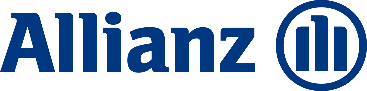 Treuhandvertrag
Insovertrag
Wertguthaben
Vereinbarung
Arbeits-vertrag
EigenständigerAnspruch imSicherungsfall
*Das CTA wird nur juristischer nicht wirtschaftlicher Eigentümer. Bilanzierung und steuerliche Zuordnung verbleibt beim Treugeber
Mitarbeiter
Abwicklung imSicherungsfall
Verpfändungsmodell
Beitrag (Wertguthaben)
Unternehmen
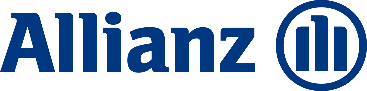 Rückzahlungsanspruch auf
die Versicherungsleistung
Langzeitkonto
Versicherungsnehmer
Steuern, Sozial-versicherungsbeiträge*
Arbeitsvertrag
auf Vollarbeit
Wertguthaben
Vereinbarung
Verpfändung der 
Versicherungsleistungen
Wertguthaben (netto)*
*bei Insolvenz
des AG
Mitarbeiter
Finanzamt
Versicherte Person
Sozialversicherungsträger
Verpfändungsvereinbarung
Verpfändungsvereinbarung wird zwischen Arbeitnehmer und Arbeitgeber getroffen und Allianz angezeigt

Verpfändungsvereinbarung LZK und ATZ steht in den Vertriebsportalen und auf www.allianz.de/zeitwertkonto  kostenfrei zur Verfügung 

Pfandfreigabe des Arbeitnehmers für die Auszahlung notwendig
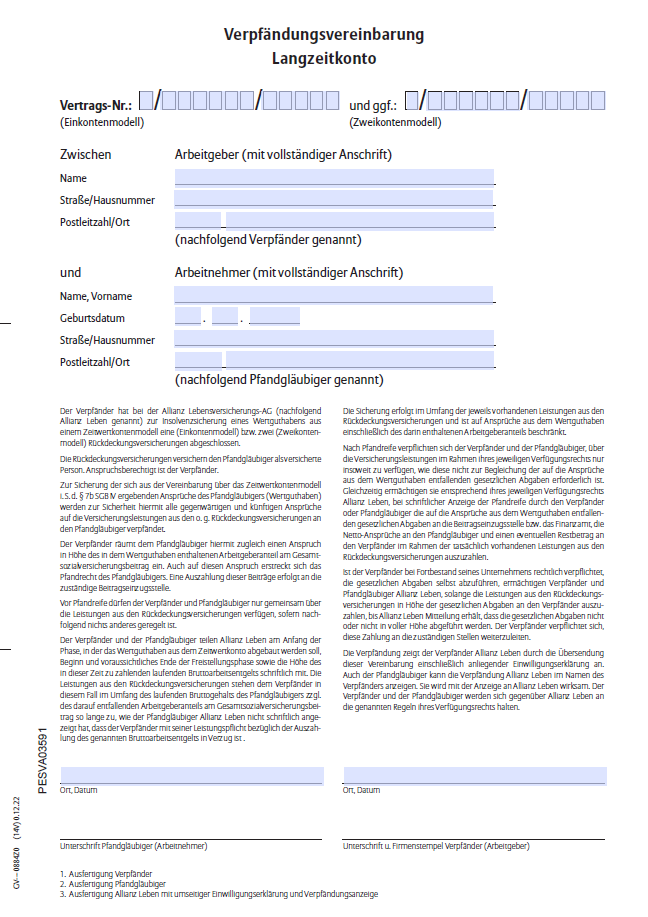 53
Insolvenznachweis Verpfändungsmodell
Der schriftliche Insolvenznachweis muss gem. § 7e Abs. 4 SGB IV vom Arbeitgeber erbracht werden.

Der Insolvenznachweis und die Versicherungspolice können bei Zeitwertkonten mit Garantie erst NACH Geldeingang erstellt werden.

Wird nach Eingang der unterschriebenen Verpfändung von Allianz Leben dem Arbeitgeber für seinen Arbeitnehmer zur Verfügung gestellt.
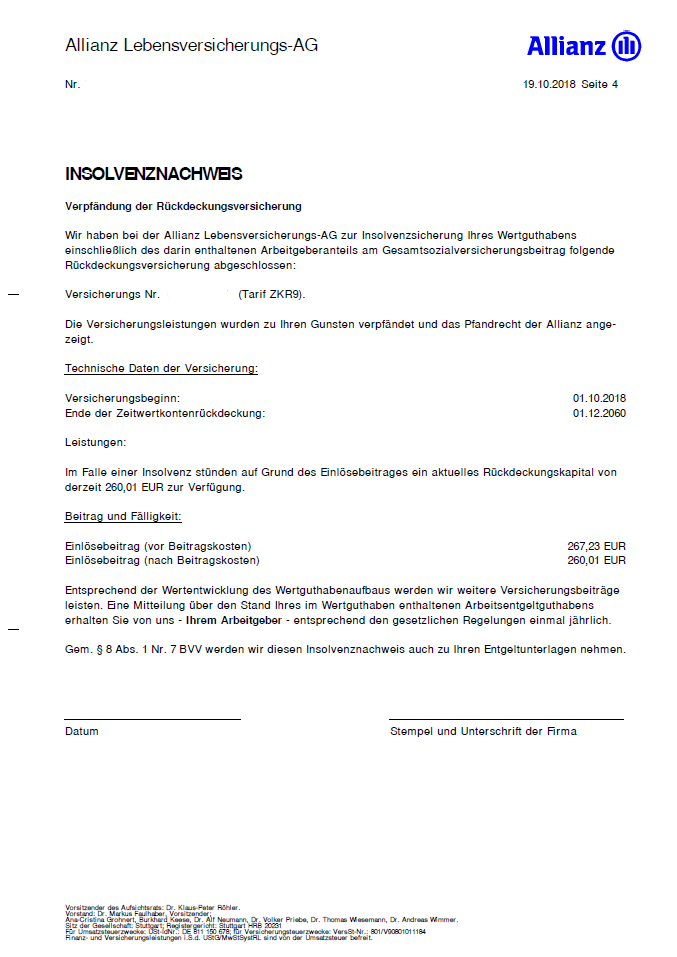 54
Allianz Zeitwertkonten mit Garantie
Einfach
Flexibel
Modulares Produktkonzept – ganz  nach Bedarf – in professionellen Händen
Unbegrenzte Dotierungen mit variablen Ein- und Auszahlungen jederzeit möglich
Kombination der verschiedenen Freistellungszwecke mit einem Finanzierungskonzept
Service
Sicher
Sichere Anlage mit garantierter Verzinsung im Sicherungsvermögen der Allianz-Lebensversicherungs-AG
Die Allianz Zeitwertkonten sichern jederzeit die Werterhaltungsgarantie und erfüllen das Gebot der sicheren Anlage (Definition SGB IV)
Umfassende Unterstützung bei den Implementierungsschritten
Administration der Rückdeckungsverträge über die elektronische Plattform FirmenOnline möglich
Allianz Zeitwertkonten mit Garantie I L-FK-FS-ZIP
55
[Speaker Notes: [Ergänzende Infos]
EV-4-Tabelle: bei Auszubildenden bis 12.000 € BU-Rente möglich, ggf. Azubi-Klausel

EV 4, Ziffer 3.3: BU-Renten mit nachgelagerter Besteuerung: 
Die Regelung „70 % vom Bruttogehalt“ kann bei Jahreseinkommen bis 60.000 € brutto um den steuerpflichtigen Rententeil überschritten werden.]
Legal Disclaimer
Wir weisen ausdrücklich darauf hin, dass Angaben, die sich auf Mitbewerber der Allianz beziehen, Presseartikeln, Geschäftsberichten und Modellrechnungen Dritter entnommen sind. Für darin enthaltene Fehler oder missverständliche Darstellungen kann daher keine Gewähr oder Haftung übernommen werden.Die Inhalte dieser Präsentation sind das geistige Eigentum der Allianz. Jede weitere Verwendung sowie die Weitergabe an Dritte im Original, als Kopie, in Auszügen, in elektronischer Form oder durch eine inhaltsähnliche Darstellung bedarf der Zustimmung der Allianz.
56